مدرسة الإمارات الدولية – ميدوز 
الصف الرابع 
سورة الطارق
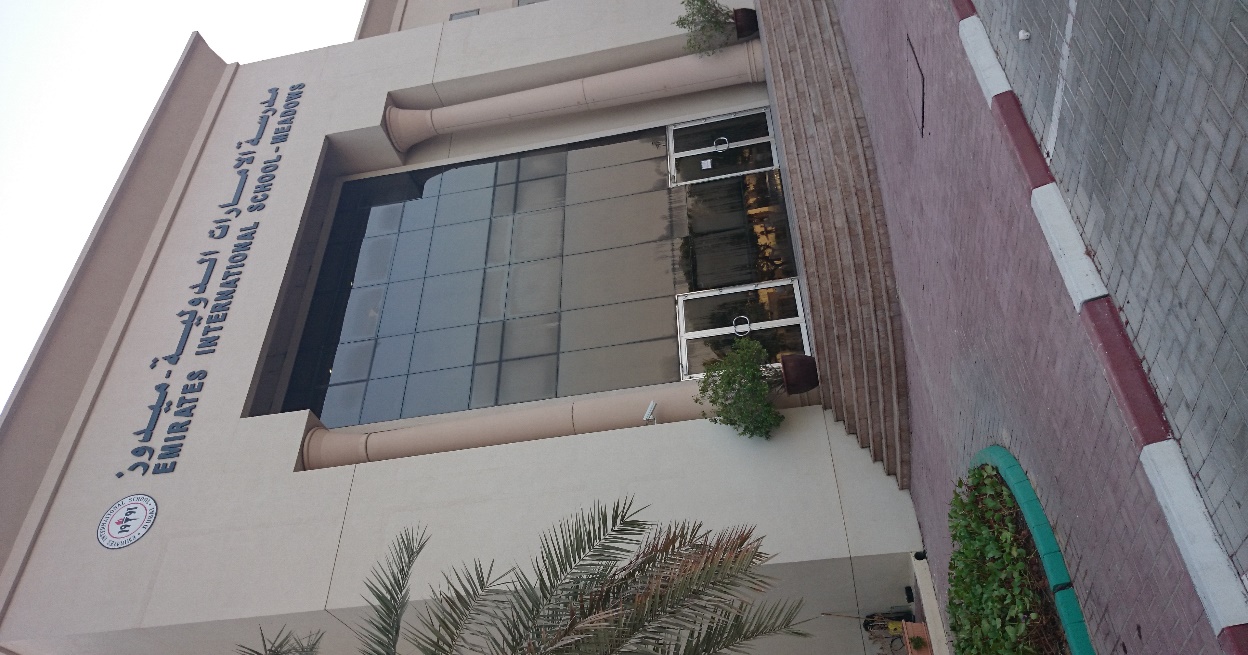 سورة الطارق
نتلوا الآيات تلاوة سليمة
نحفظ الآيات
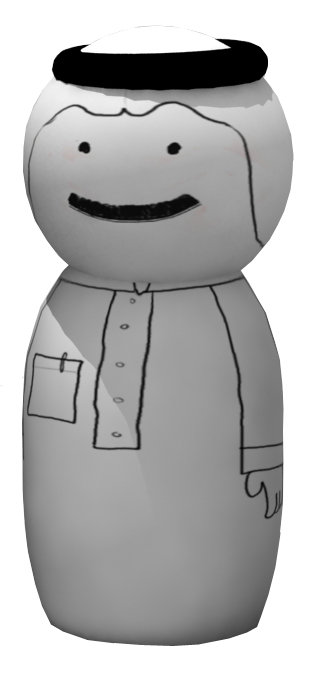 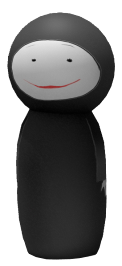 نشرح المفردات الغريبة علينا
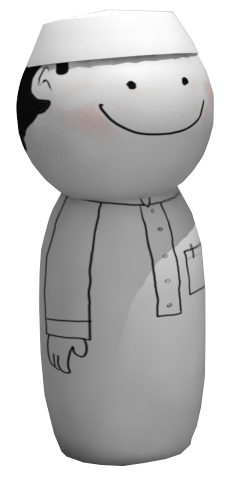 نعبر عن المعنى العام للآيات
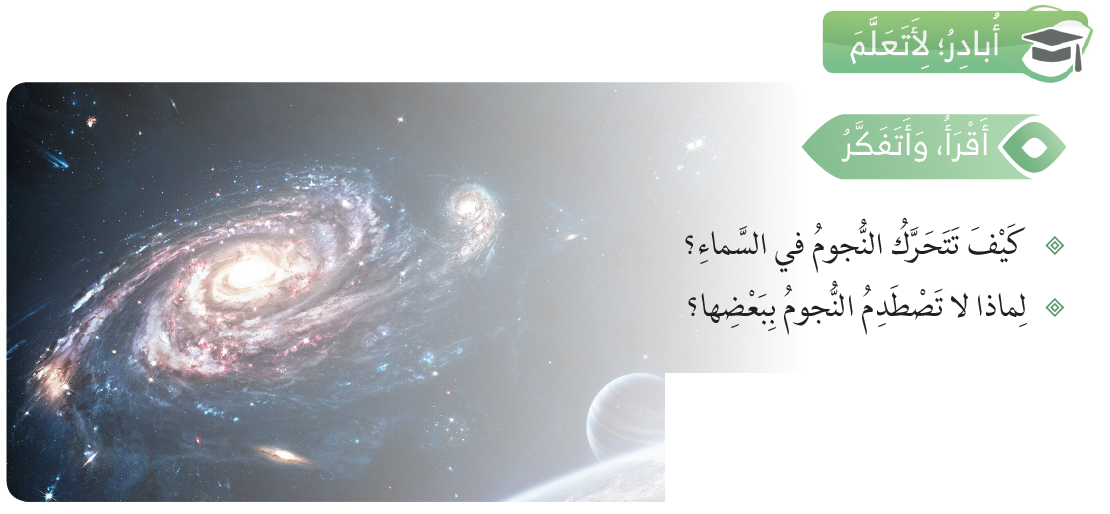 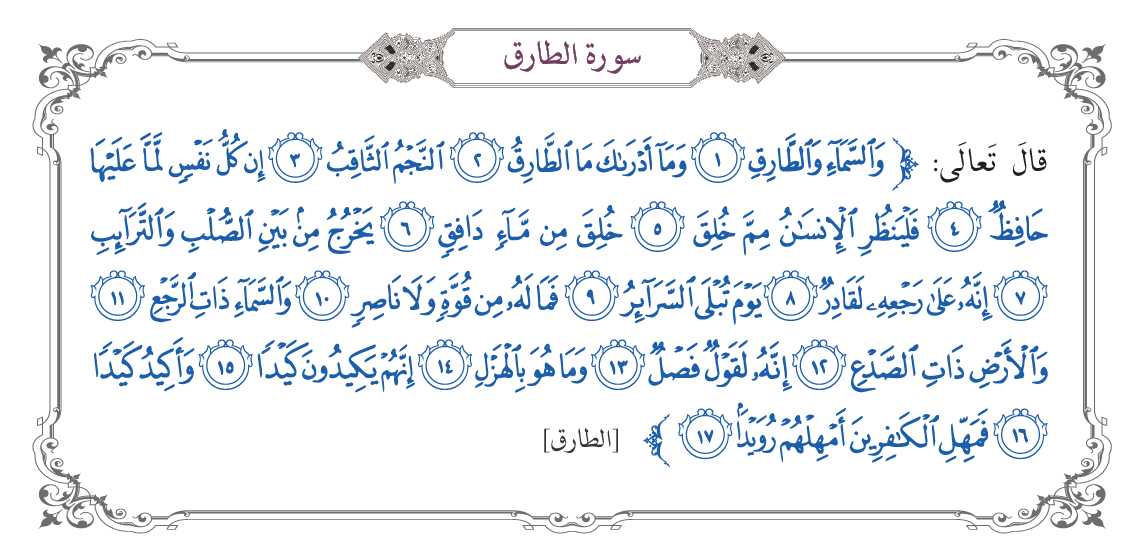 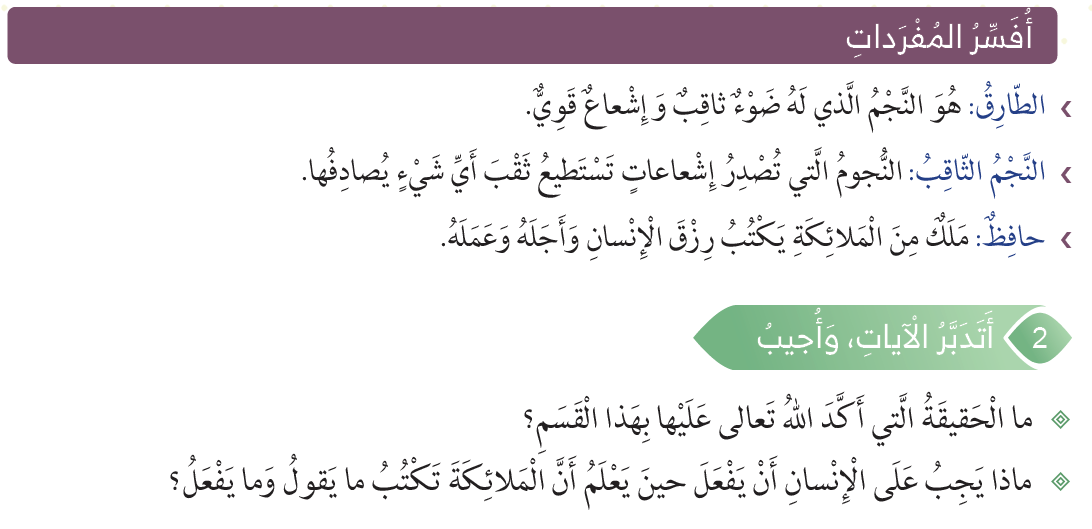 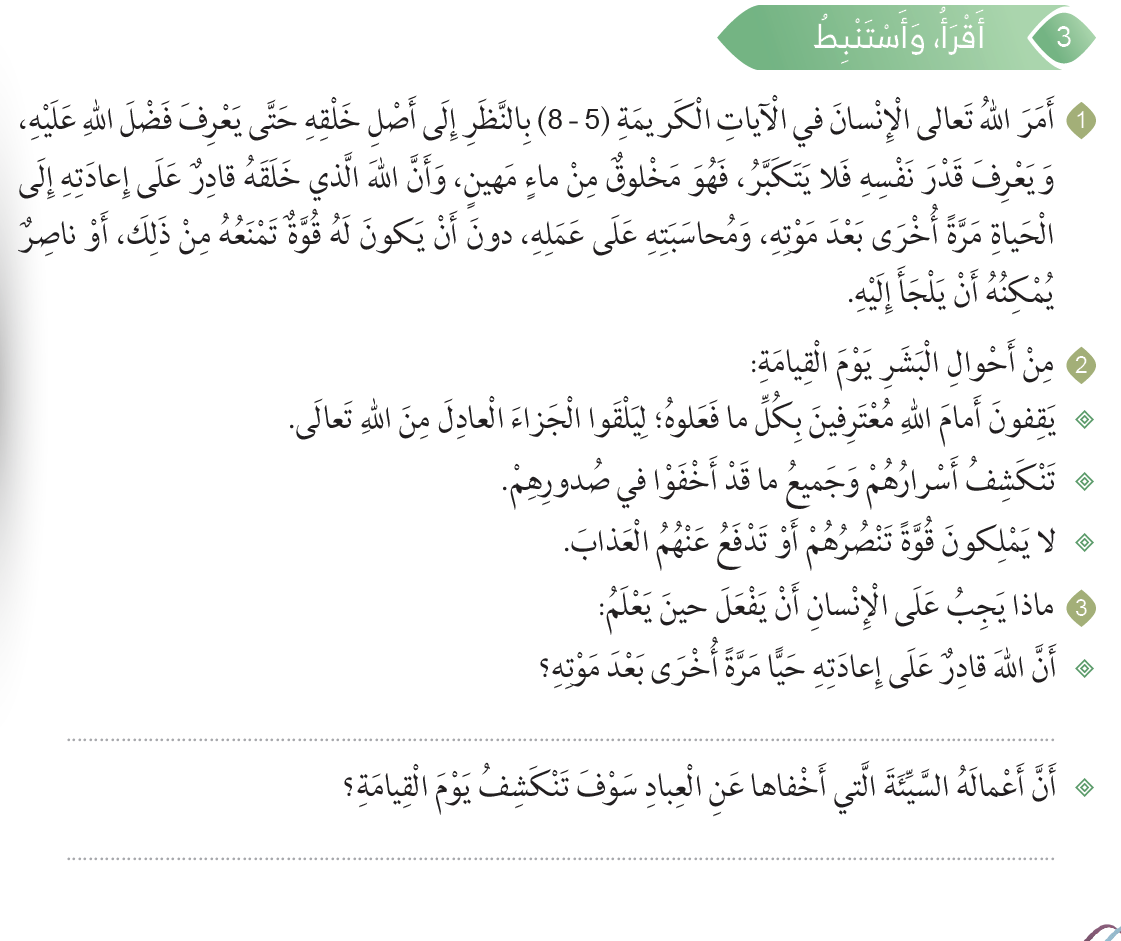 يستعد لذلك اليوم بالعمل الصالح
يحرص على عدم فعل الأعمال السيئة
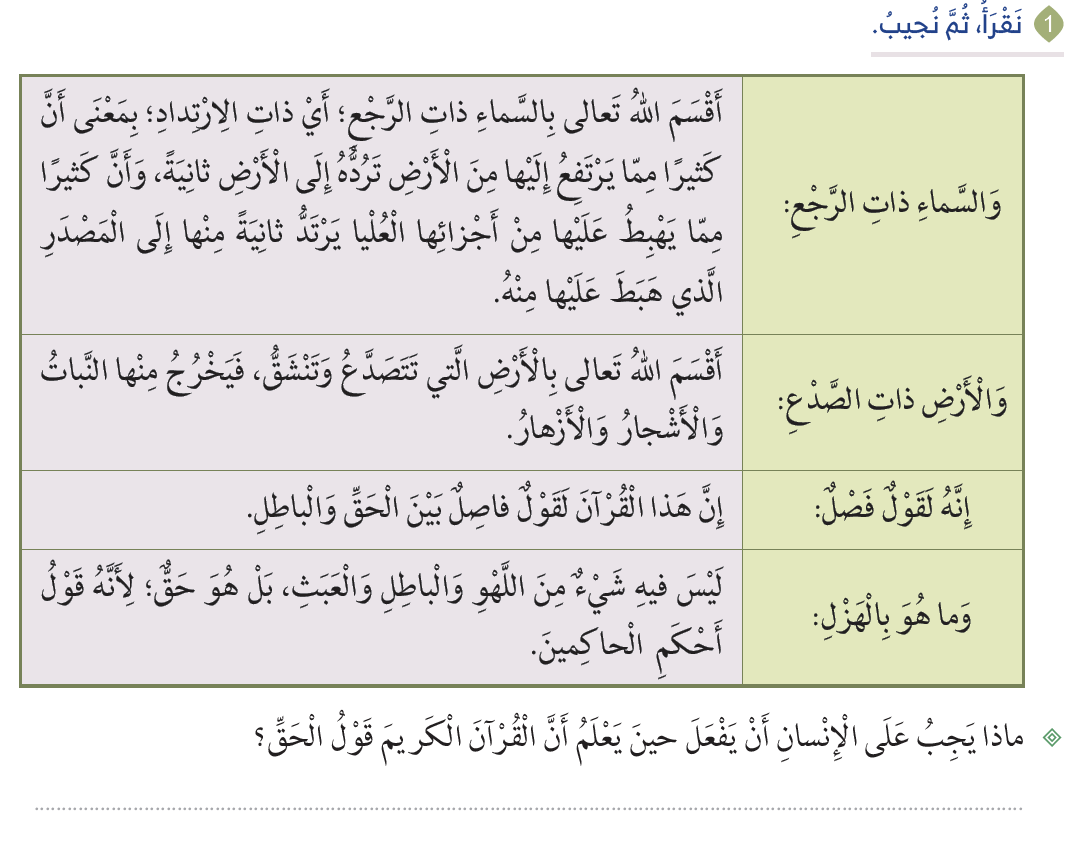 يؤمن به ويتلوه ويعمل به
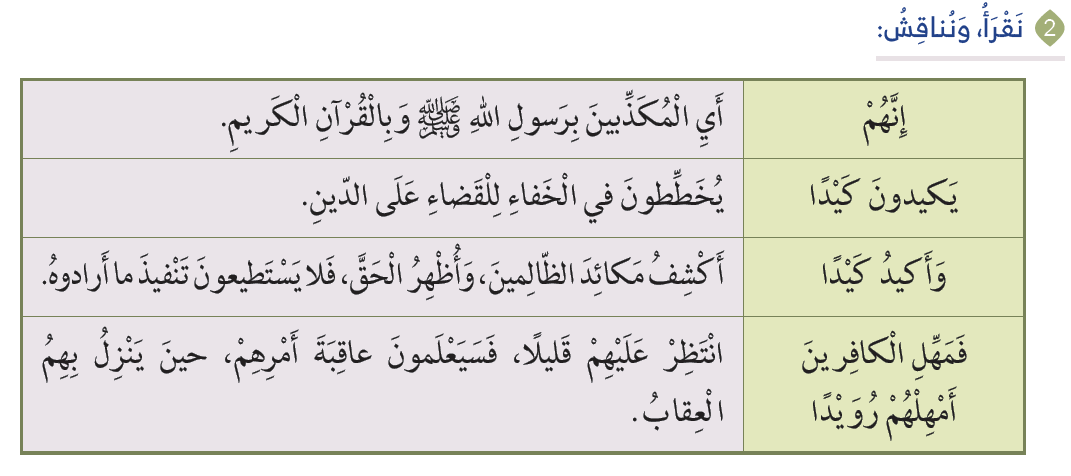 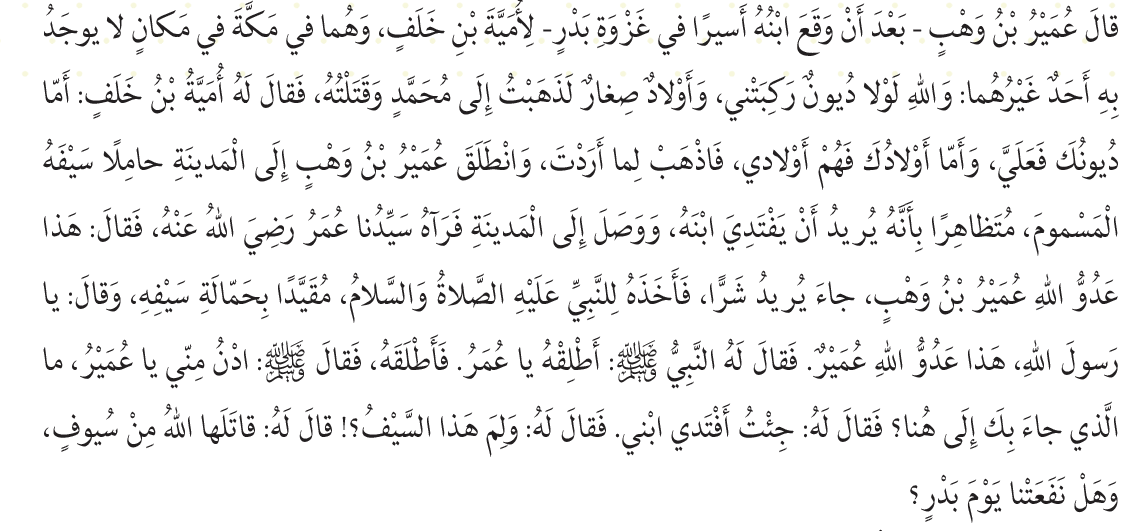 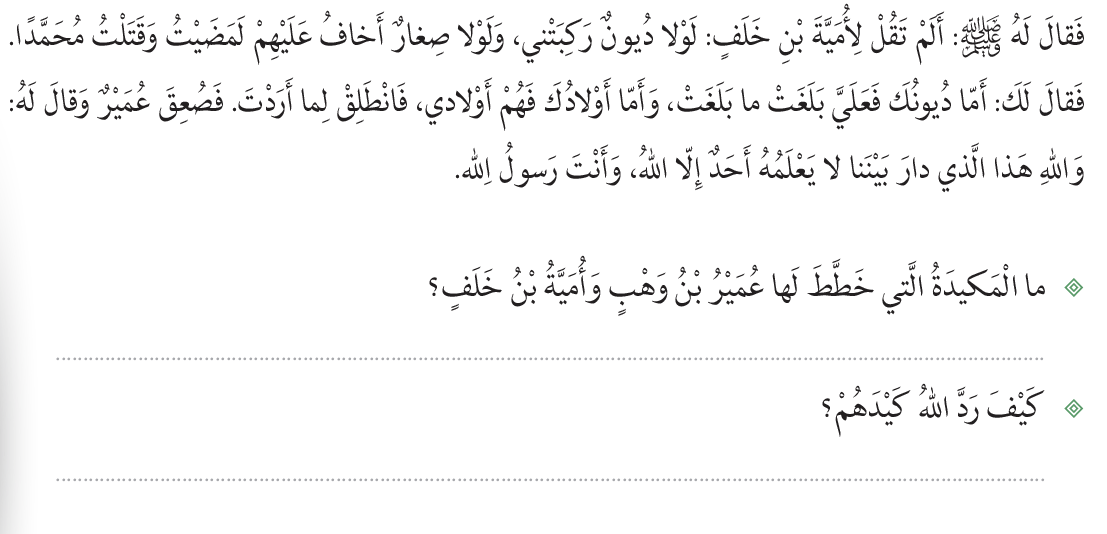 قتل النبي صلى الله عليه وسلم
كشف الله كيدهم وأخبر نبيه
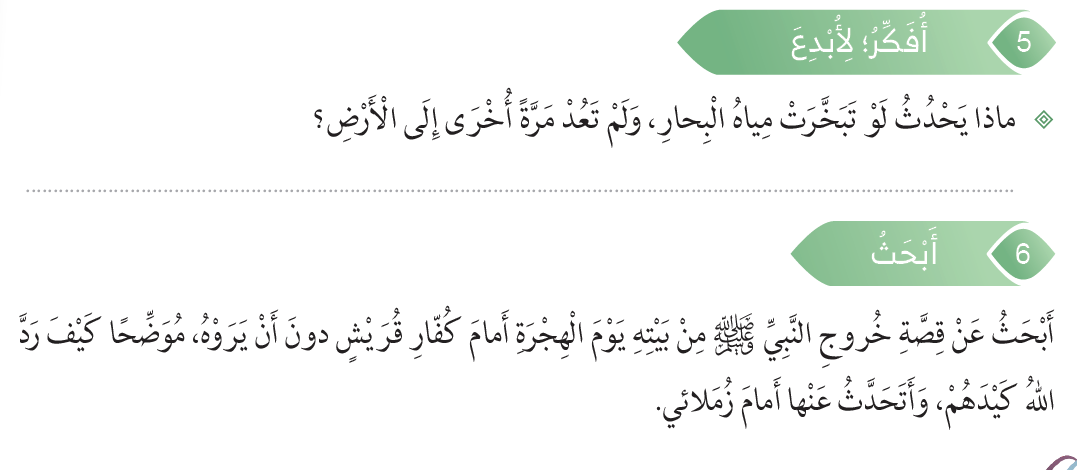 لجف البحر وماتت الحياة على الأرض
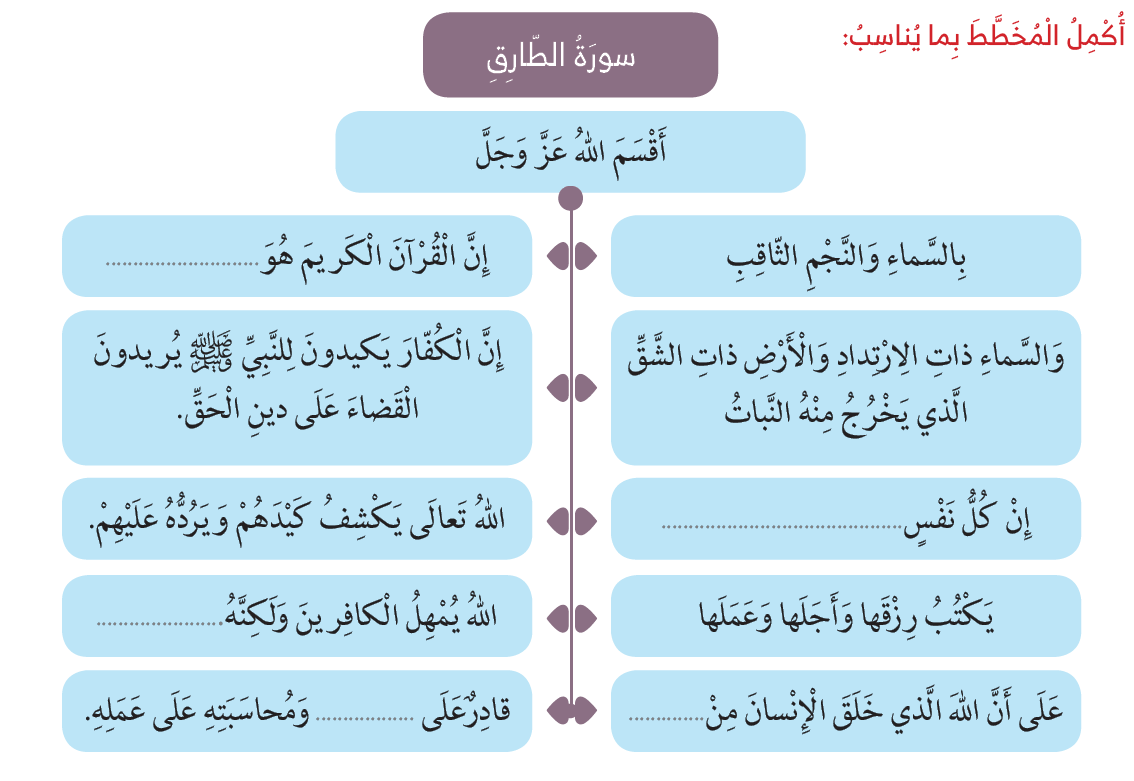 حق
عليها حافظ
لا يتركهم
ماء
إعادته
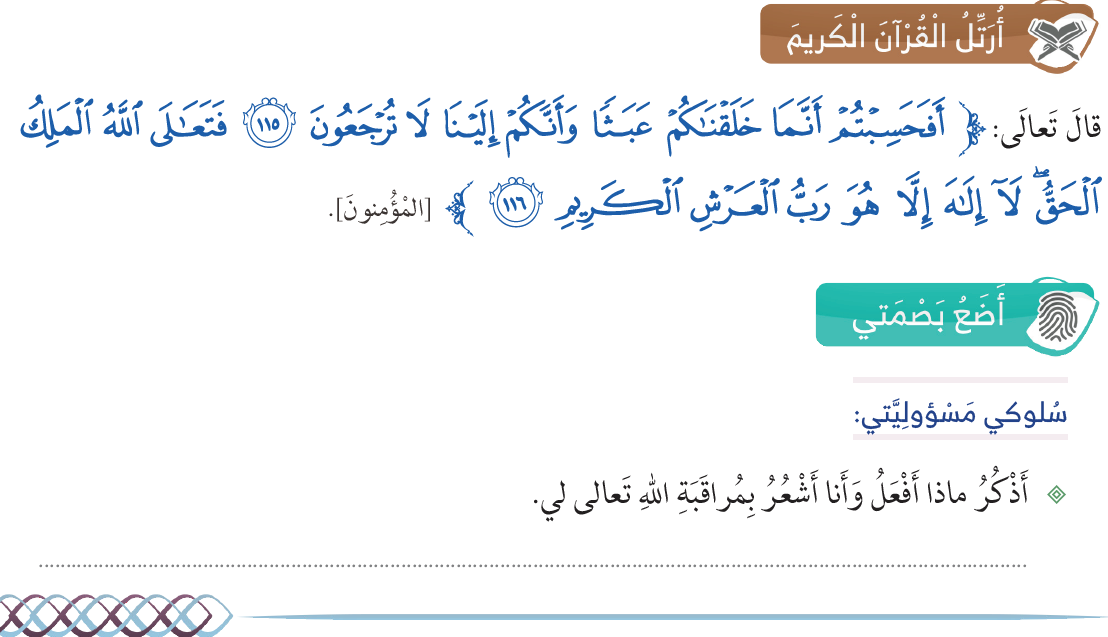 أحرص على طاعة الله والبعد عن معصيته
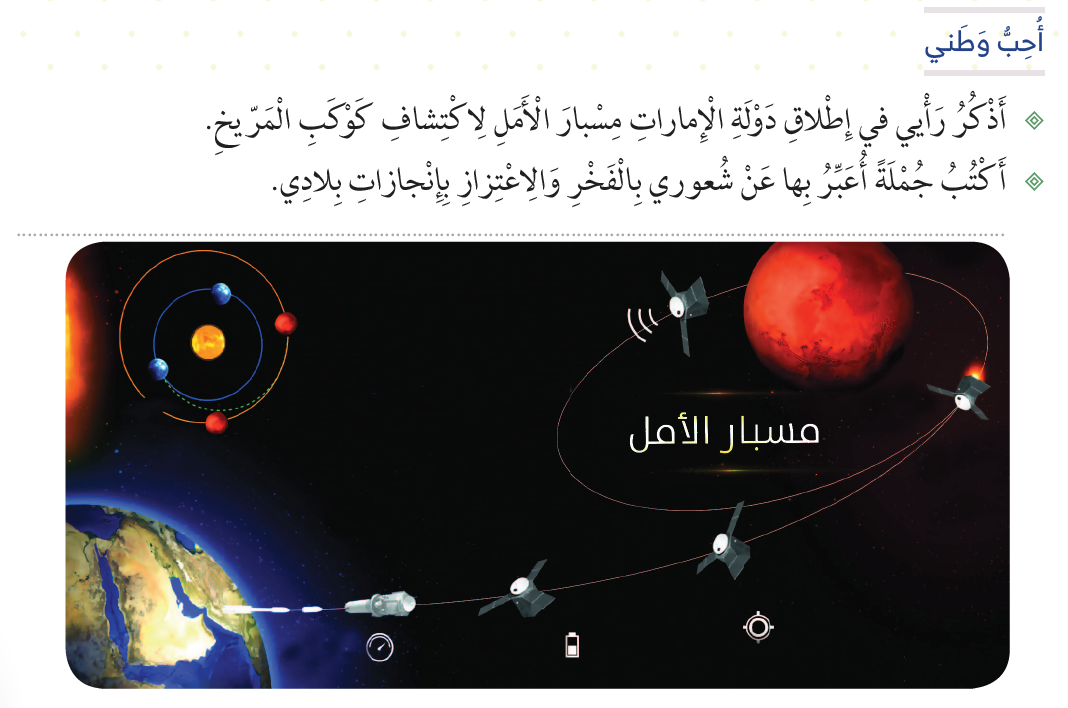 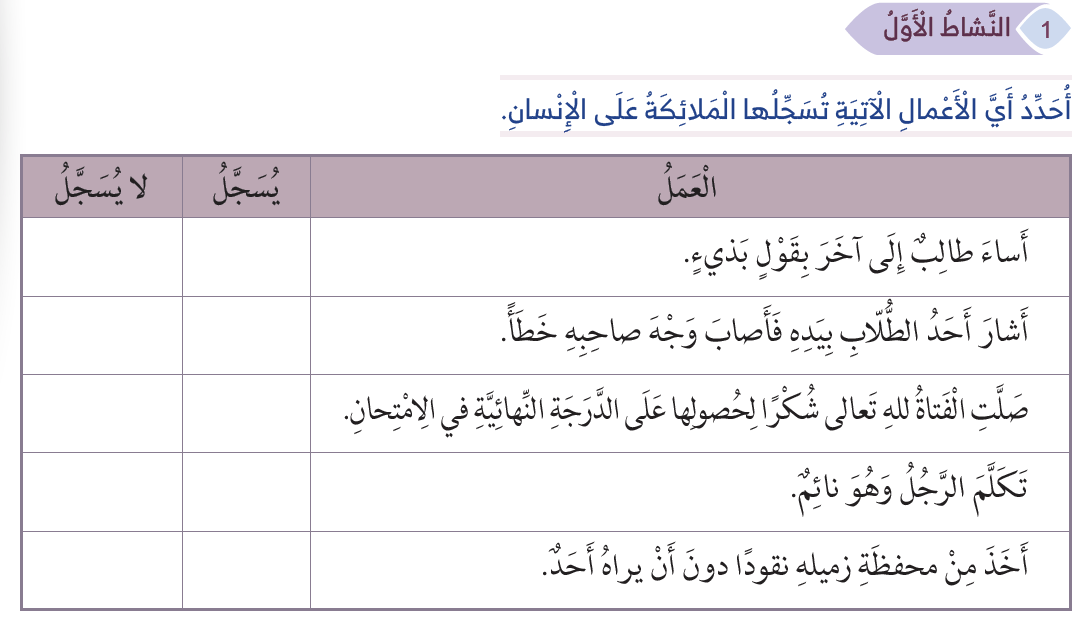 نعم
لا
نعم
لا
نعم
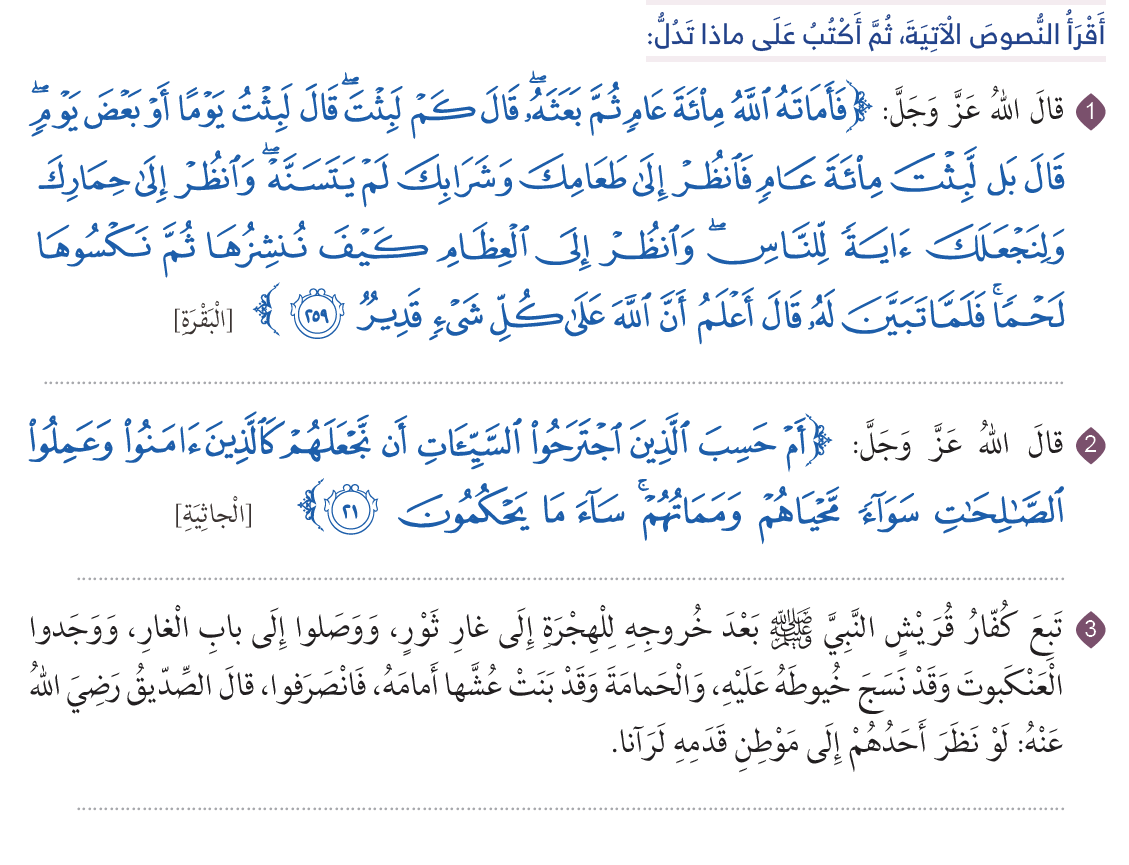 قدرة الله تعالى
عدل الله تعالى
عناية الله تعالى بالـمؤمنين
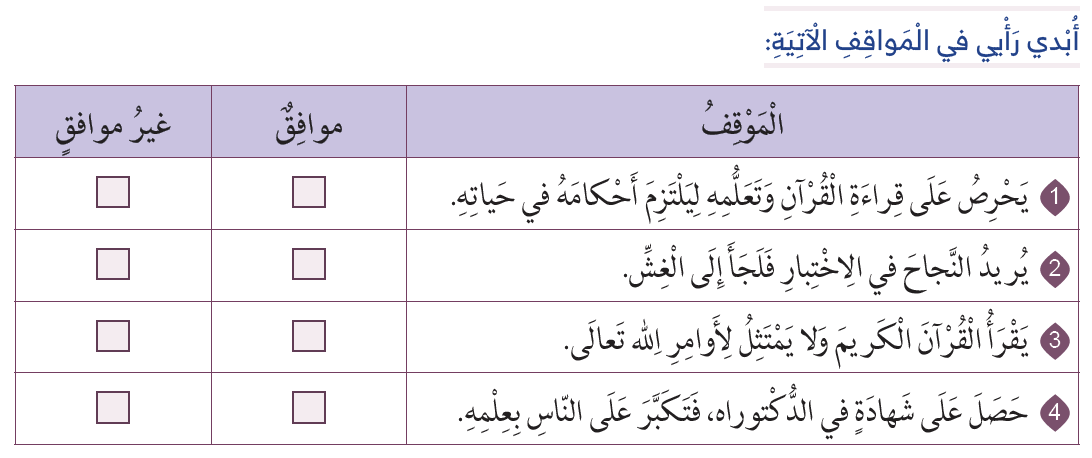 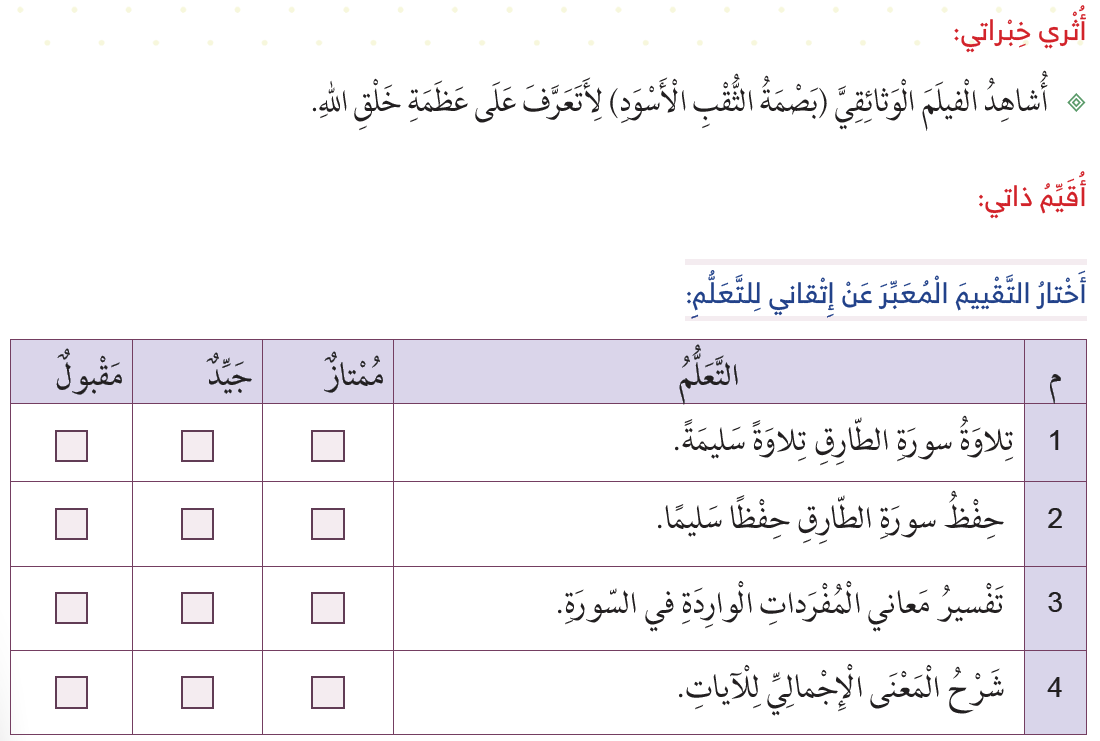 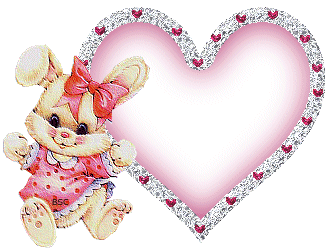 شكراً لكم